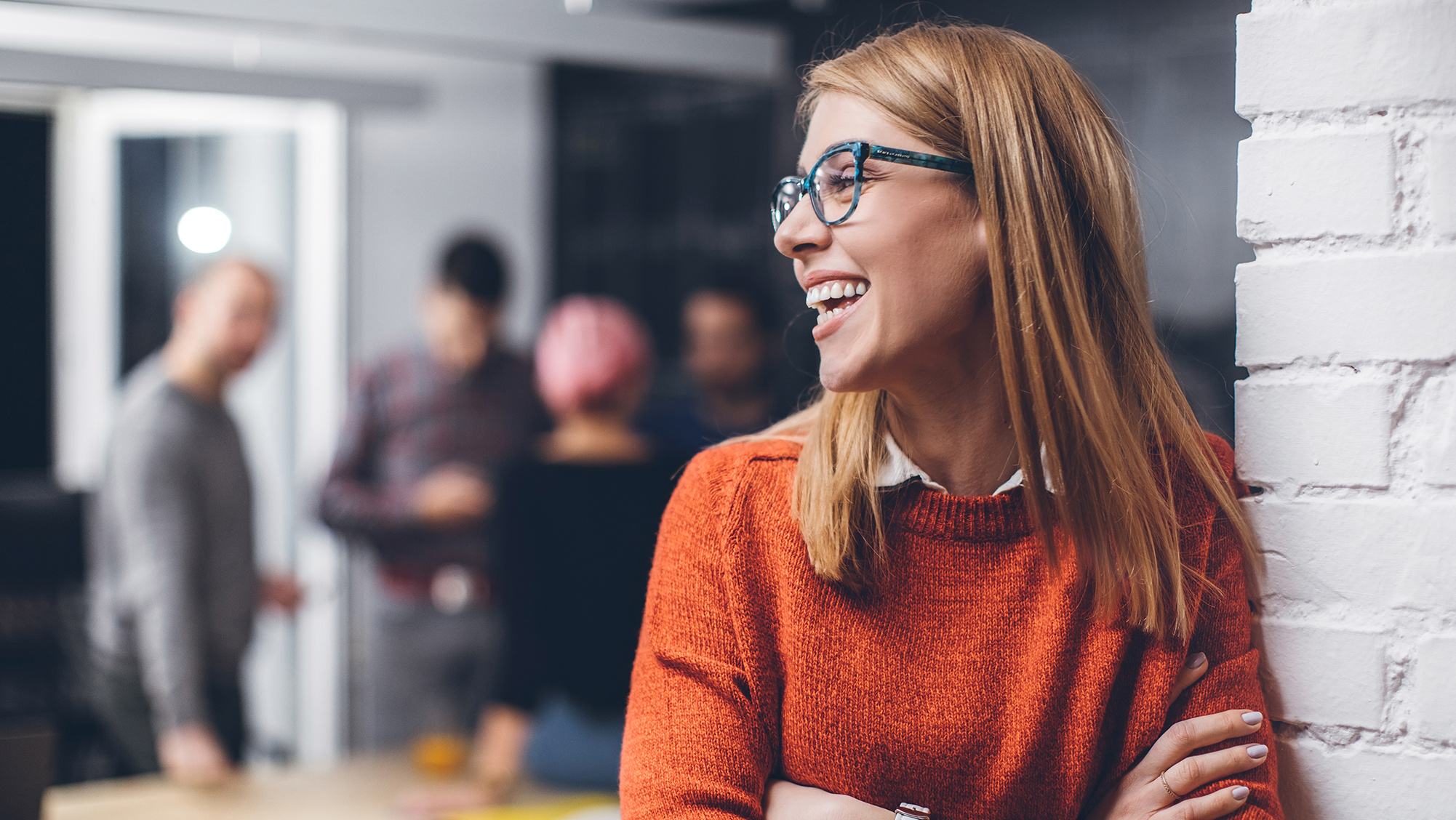 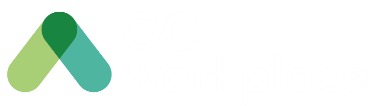 Change Management Final Report
xxx
SEPTEMBER 2024
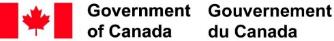 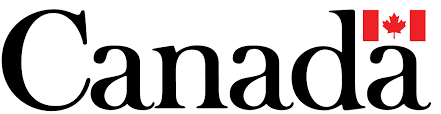 How to use this document
* The French version of this document is available here : FR version
This document can be used in multiple ways:
Preparing a comprehensive change management final report to demonstrate the state of change adoption, competency and satisfaction
Presenting to project team and /or senior leadership, the change management program that has been implemented, its achievement, data, finding  and action plan to sustain and reinforce the change

This document contains guidance throughout that needs to be removed before you use the template. Throughout the document, there are texts highlighted in yellow that need to be personalized.

Remember to use visuals like charts, graphs, and images to make your presentation engaging. Also, include real quotes or testimonials from employees or stakeholders to add a personal touch to the story of the change management program.
Purpose
Integrate the main report objectives depending on your audience
Overview of the workplace modernization project
Include a brief overview of the implemented project – floor, building, number of FTEs, before and after, etc.  - collaborate with your project team to gather the information.
Scope and scale of the changes implemented
Include the scope of change that has been implemented through this workplace modernization project. Review and adjust the proposed changes below or add additional change(s) according to your workplace optimization scope.

Transitioned to an unassigned seating model : Workstations and closed offices are shared resources, available to all. Workstations are no longer assigned to an employee.

Storage for personal belongings and business assets is offered: Daily personal storage is provided to employees to store their personal items which they bring back home at the end of the workday. Employees cannot keep files and business assets at their workstation.

Neighborhoods were implemented : floors that serve as hubs for a branch, region or sector, where employees can come together to connect and collaborate.

Quiet zones were created: portions of spaces intended to encourage individual work and support the need for tranquility.

Booking system was implemented: employees have to book their workstation and closed space.

Refer to the Change Impact Assessment in the CM Workbook.
Objectives of the change management strategy
Proposed objectives from the CM Strategy. If you have created other or additional objective(s) you can include them here
Inform, involve and equip impacted employees and reinforce new mindsets and behaviours for the future.

Ensure employees feel informed and supported while the change is occurring. Demonstrate the need for change, and the impacts and the benefits the new ways of working will have on employee’s daily work. 

Build desire among people managers, senior leaders and all employees to actively participate in the change impacting their workplace. Develop a sense of ownership that will ensure the new mindset and behaviours are sustained. 

Equip employees with the necessary resources, training and guides on how to change the way they work. Ensure employees feel confident in doing their work efficiently and productively in the new space.

Reinforce the change through people managers and senior leaders, to ensure employees adopt and sustain the new mindset and behaviours.
Change management program – Our journey!
Present a timeline of the main change management program activities you completed throughout the project. Replace the current activities underlined in yellow with your own activities.
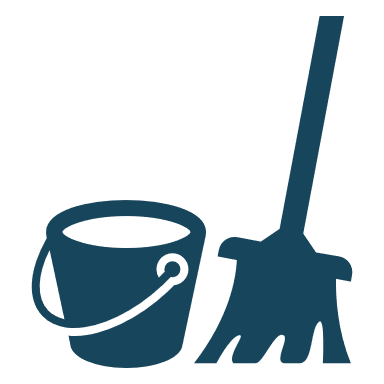 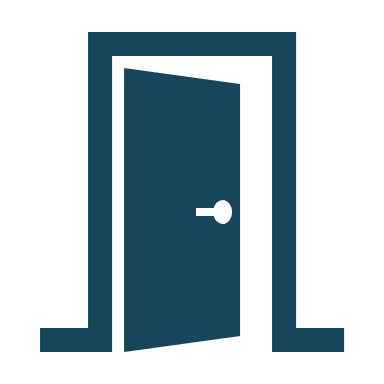 Spring 2024
- A day in the life presentation
- Team charters
- Employee toolkit
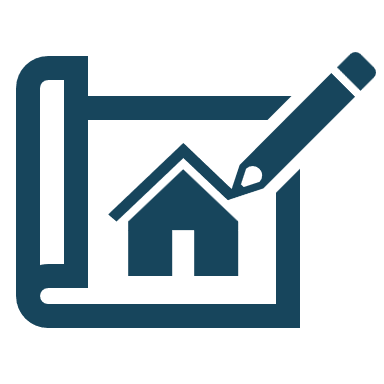 Fall 2024
- Employee experience feedback
- Our project story
Spring 2023
- Project launch
- Project announcement
Fall 2023
- Mood board selection
- Feature wall selection
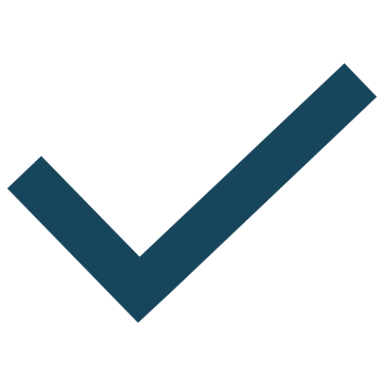 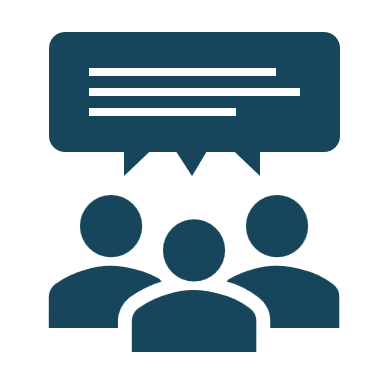 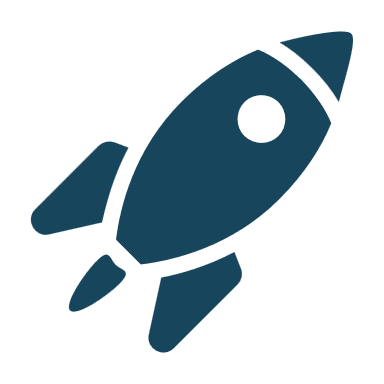 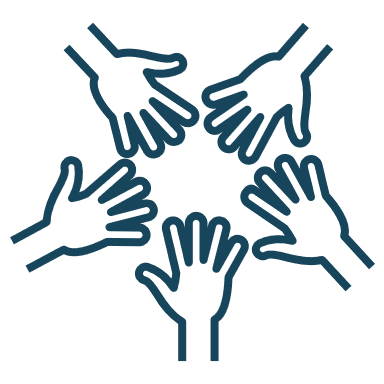 Summer 2023
- Employee townhall
- Design survey questionnaire
Winter 2024
- Floor clean-up
- Personal assets removal
- Floor plan announcement
Summer 2024
- Employee training 
- Tours of the new workspace
- Opening week
Month year
Month year
Data gathering methodology
A mix of methods were used during the project from month/year to month/year, and post-occupancy, month/year to month/year to gather data on employee adoption and satisfaction.
During the project
Post-occupancy
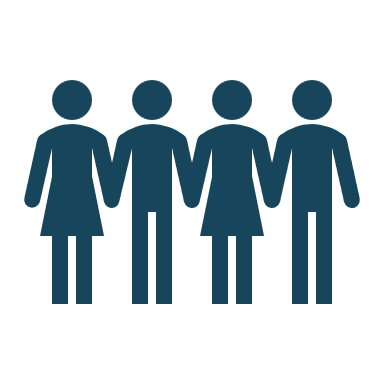 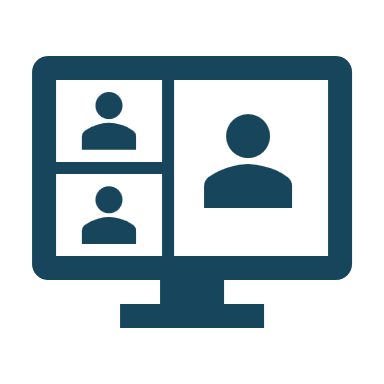 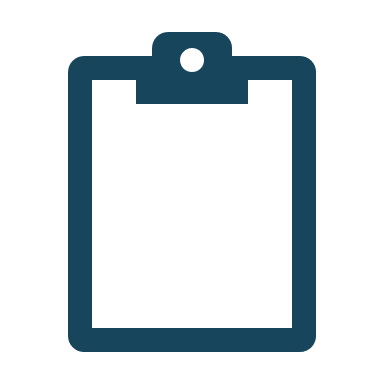 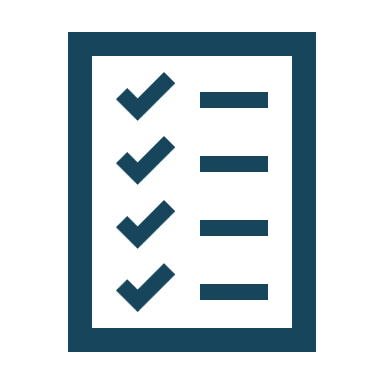 x impacted employees
CM Monitoring Questionnaire
(x respondents)
Workplace Employee Experience Questionnaire
(x respondents)
Informal Group Discussions
(x participants)
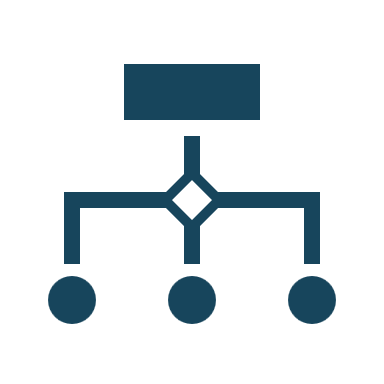 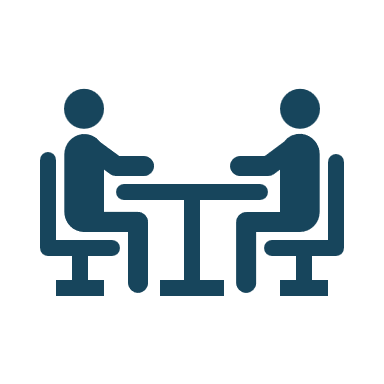 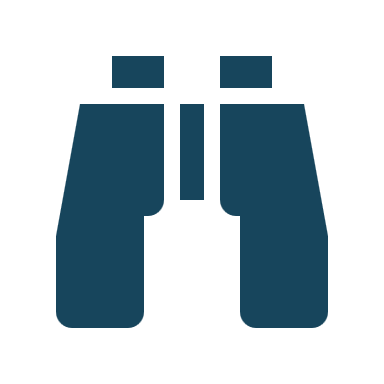 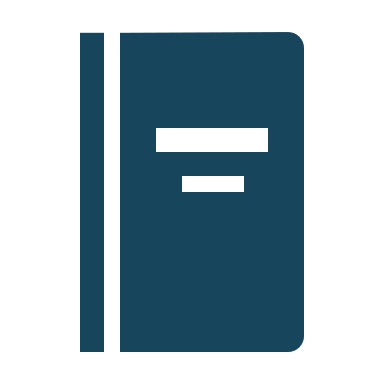 x branches/sectors
Branch/sector 1
Branch/sector 2
Branch/sector 3
Branch/sector 4
Branch/sector 5
Branch/sector 6
Branch/sector 7
Branch/sector 8
Feedback on CM Activities
(x respondents)
Informal 1:1 Dialogues
(x participants)
Observation
(x sessions)
Findings
Insert data collected during the implementation and post-occupancy of the project gathered throughout your project via the CM Monitoring Questionnaire and the CM Activity Journal and other feedback mechanisms you might have used. You can also refer to Our project story, a useful tool designed to capture important information throughout your project.

Include the most significant and noteworthy aspects of your data collection and how it supports the achievement of the change management strategy and employee experience in the workplace. You can use graphs to demonstrate your findings. 

You can explain the successes, challenges, what worked well and why.  You may include what did not work, why it did not work,  and the adjustments made during the implementation. This can be multiple pages.
Plan to sustain and reinforce the change
Include your strategies to maintain the changes long-term as well as the ongoing support and resources required. 

Work with your colleagues in the integrated project team to propose an action plan. 

You can use the information gathered through employee feedback as a starting point. 

If you are using this document to seek approval from your senior leaders as a way forward, ensure to include approximate costs for sustaining and reinforcing the change. 

Refer to the CM sustainment checklist and Sustainment communications.